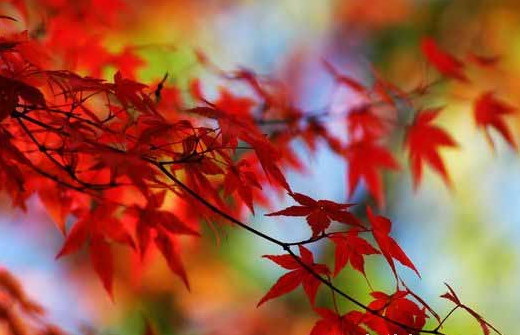 «Краски 
осени»
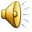 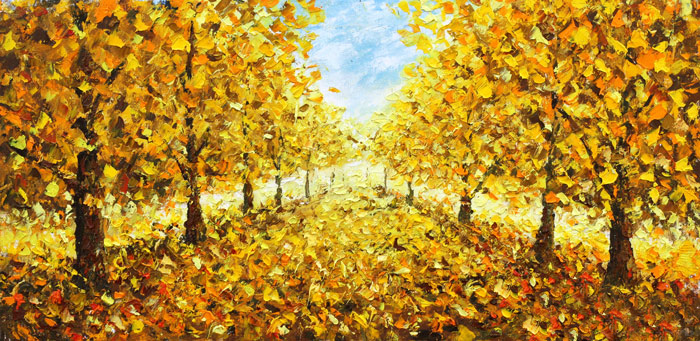 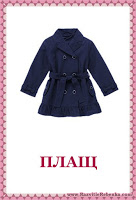 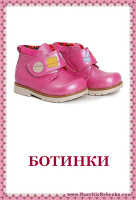 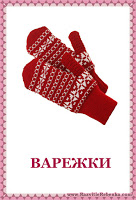 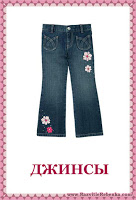 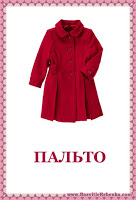 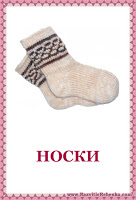 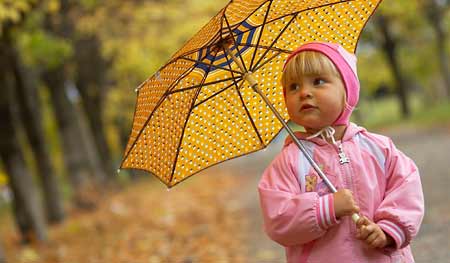 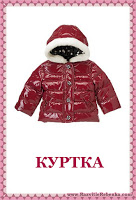 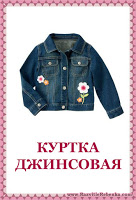 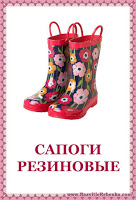 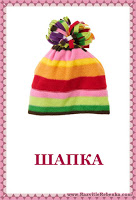 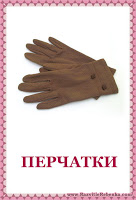 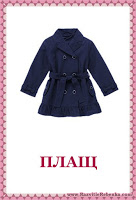 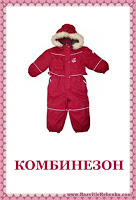 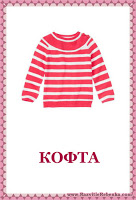